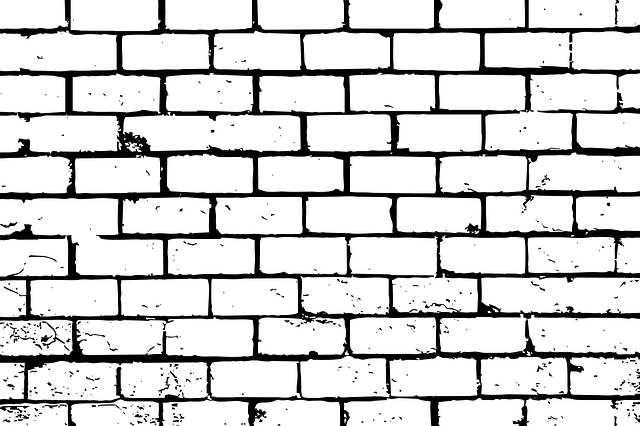 ​
Welcome to Algebra 2
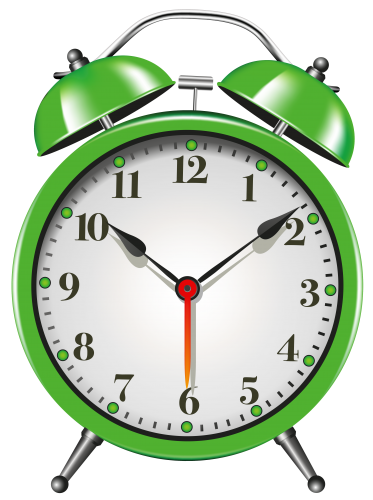 Delta Math
Mrs. Carter's Website
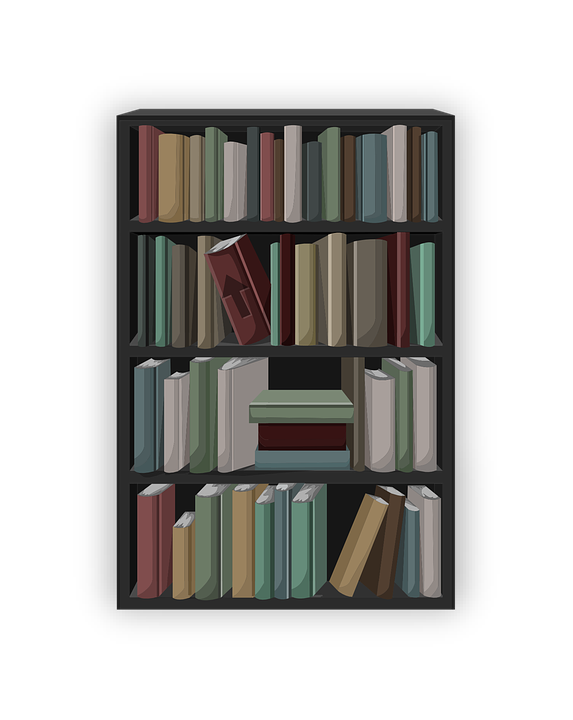 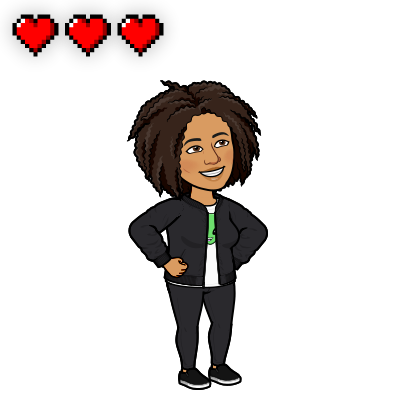 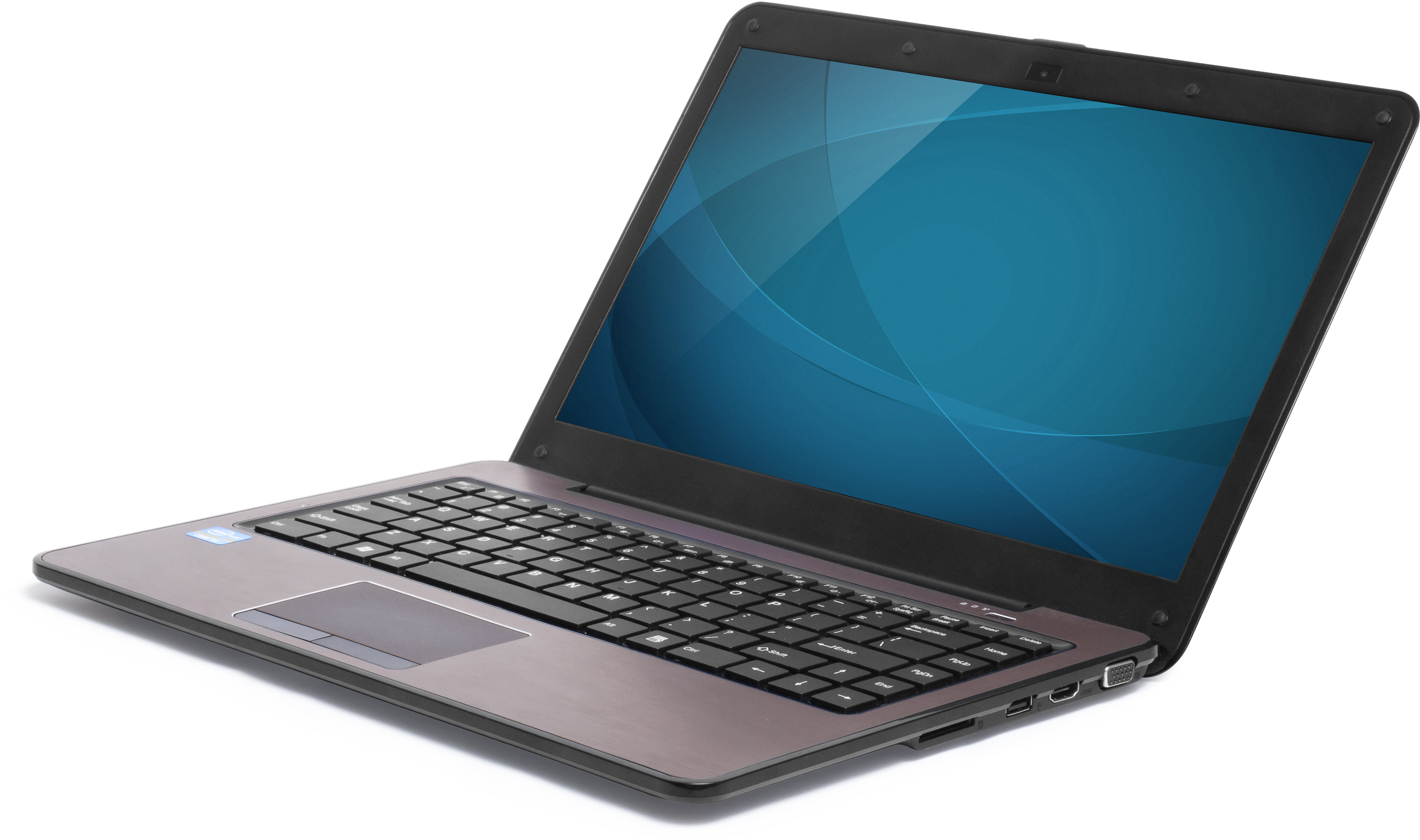 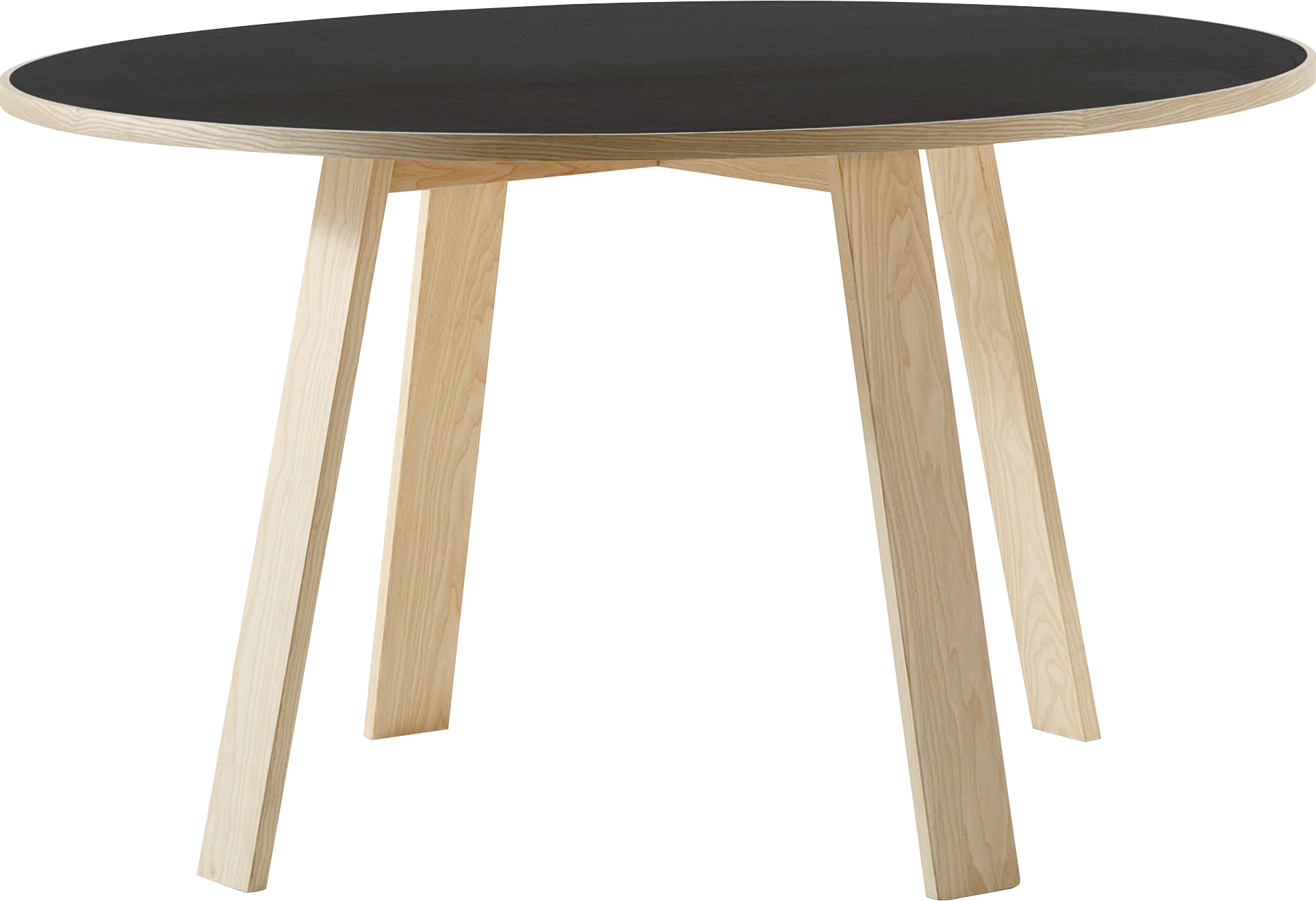 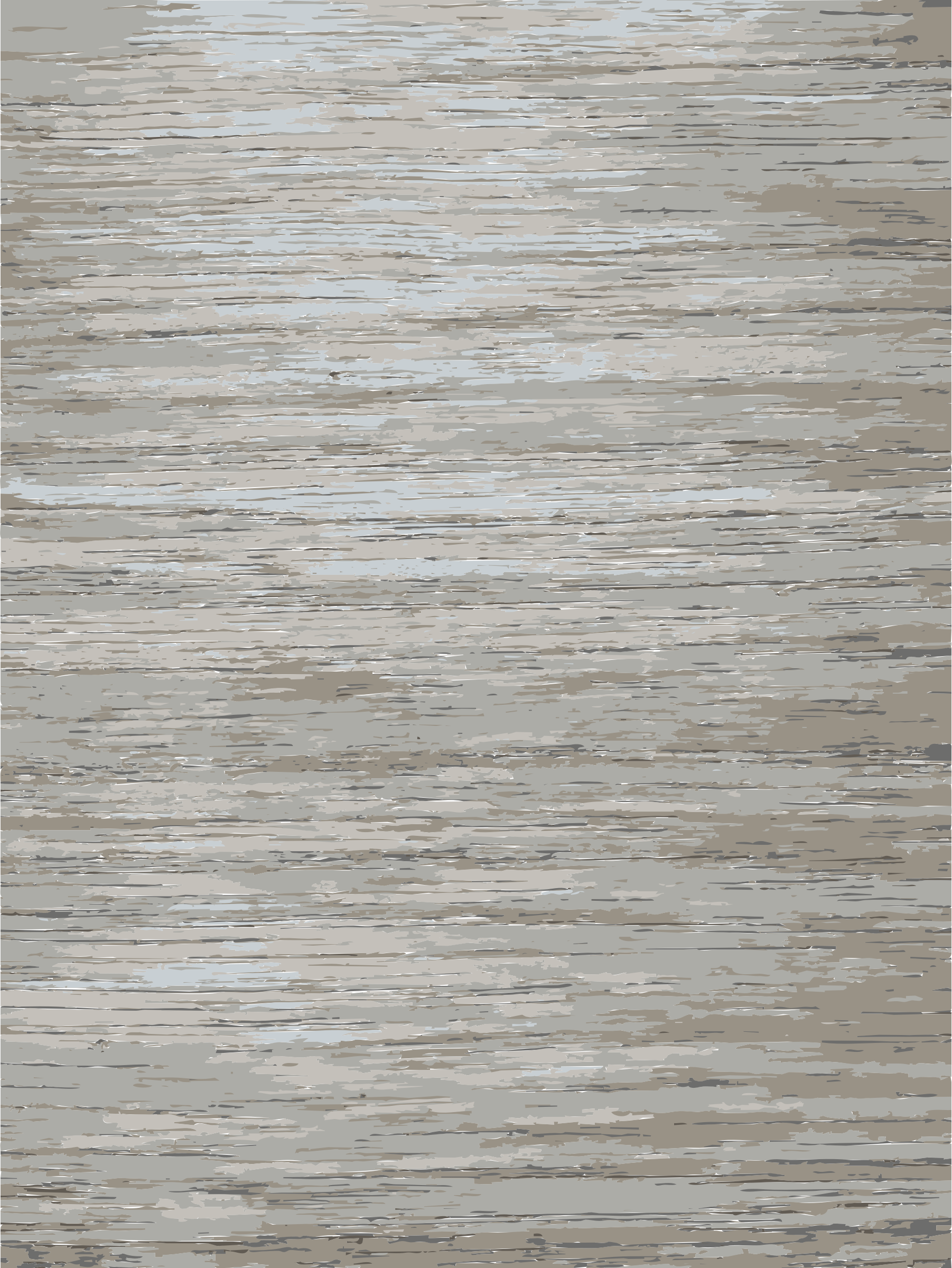 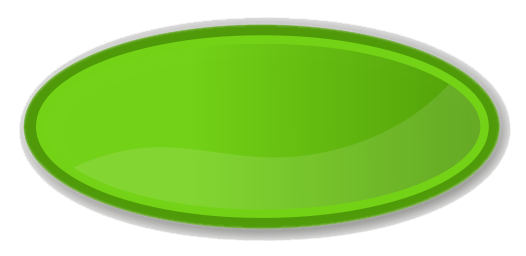 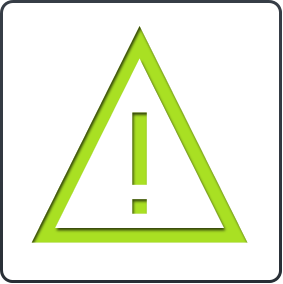 Chapter 4 Overview Polygons
Activities
Bell Work
Notes
Real World Applications
Assignments
Complete & Submit Bell work
Complete & Submit Delta Math
Work on Challenge Questions
Study: Complete Independent Practice
Lessons
4-1 Triangles & Triangle Theorems
4-2 Congruent Triangles
4-7 Polygons & Angles
4-8 Parallelograms
4-9 Trapezoids
Chapter 4 Polygons     Standard
B.G.GMD.A.2 Use several angle properties to find an unknown angle measure.
.
4-1 Triangles & Triangle TheoremsObjectives
Name
Locate
Label
Two rays that share a common vertex
SWBAT identify and use angle properties IOT classify triangles according to their sides and angles.


SWBAT identify and use angle properties IOT solve equations to find the measures of unknown angles.
Arrange into categories based on common characteristics
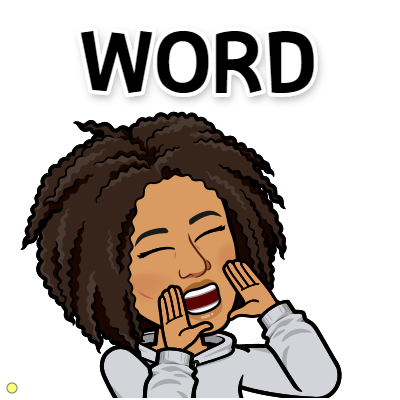 Isolate the variable
4-1 Triangles & Triangle Theorems
Key Concepts
______________________- an enclosed two-dimensional figure having at least 3 sides and angles.
______________________- a three-sided polygon.
______________________- equal
______________________- a polygon with all sides congruent. 
	______________________- a polygon with all angles congruent.
Polygon
Triangle
Congruent
Equilateral
Equiangular
SWBAT identify and use angle properties IOT classify triangles according to their sides and angles. SWBAT identify and use angle properties IOT solve equations to find the measures of unknown angles.
4-1 Triangles & Triangle Theorems
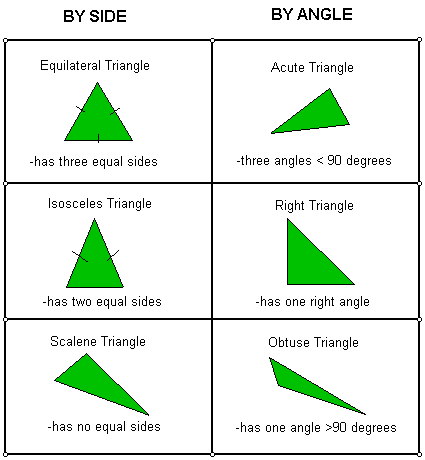 Key Concepts
SWBAT identify and use angle properties IOT classify triangles according to their sides and angles. SWBAT identify and use angle properties IOT solve equations to find the measures of unknown angles.
4-1 Triangles & Triangle Theorems
Key Concepts
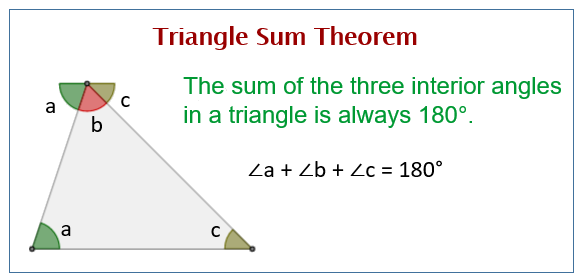 SWBAT identify and use angle properties IOT classify triangles according to their sides and angles. SWBAT identify and use angle properties IOT solve equations to find the measures of unknown angles.
4-1 Triangles & Triangle Theorems
Key Concepts
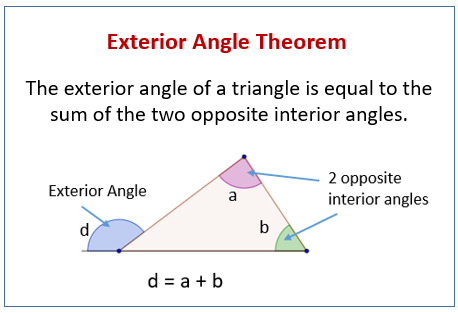 SWBAT identify and use angle properties IOT classify triangles according to their sides and angles. SWBAT identify and use angle properties IOT solve equations to find the measures of unknown angles.
4-1 Examples
I do
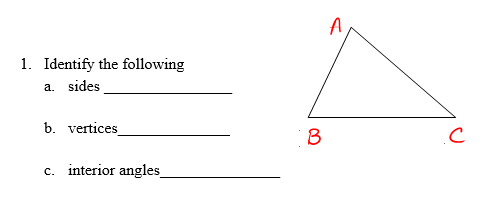 SWBAT identify and use angle properties IOT classify triangles according to their sides and angles. SWBAT identify and use angle properties IOT solve equations to find the measures of unknown angles.
4-1 Examples
We do
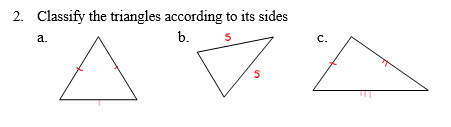 SWBAT identify and use angle properties IOT classify triangles according to their sides and angles. SWBAT identify and use angle properties IOT solve equations to find the measures of unknown angles.
4-1 Examples
We do
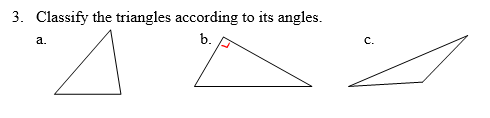 SWBAT identify and use angle properties IOT classify triangles according to their sides and angles. SWBAT identify and use angle properties IOT solve equations to find the measures of unknown angles.
4-1 Examples
They do
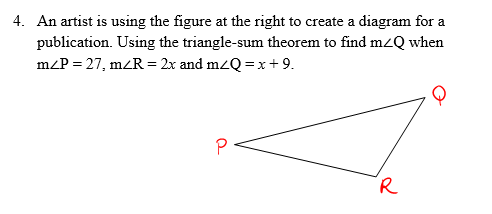 SWBAT identify and use angle properties IOT classify triangles according to their sides and angles. SWBAT identify and use angle properties IOT solve equations to find the measures of unknown angles.
4-1 Examples
They do
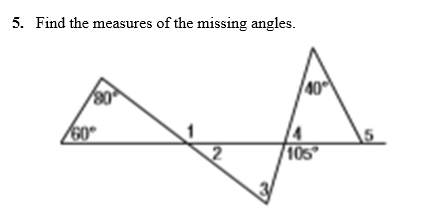 SWBAT identify and use angle properties IOT classify triangles according to their sides and angles. SWBAT identify and use angle properties IOT solve equations to find the measures of unknown angles.
4-1 Examples
They do
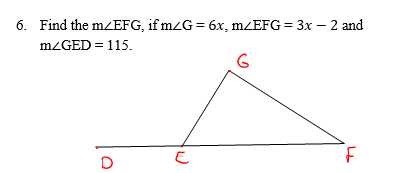 SWBAT identify and use angle properties IOT classify triangles according to their sides and angles. SWBAT identify and use angle properties IOT solve equations to find the measures of unknown angles.
Independent Practice/Lesson Check 4-1
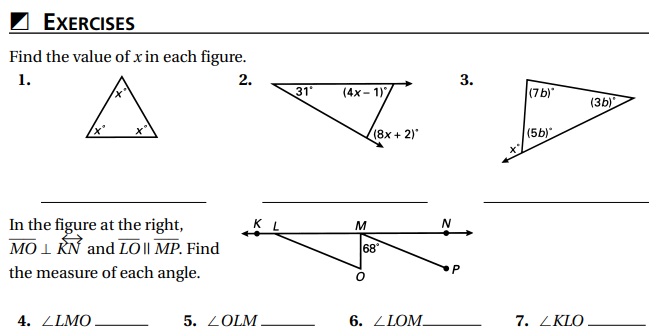 Independent Practice/Lesson Check 4-1
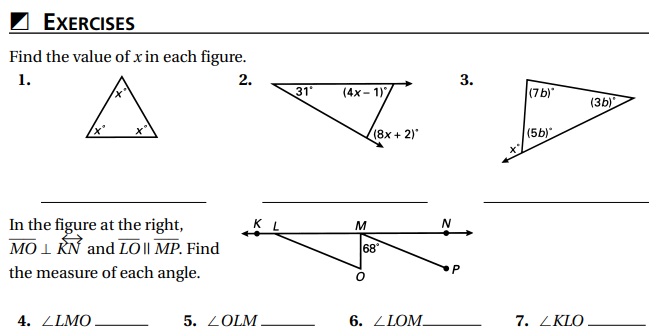 Chapter 4 Polygons     Standard
B.G.GMD.A.2 Use several angle properties to find an unknown angle measure.
.
4-2 Congruent Triangles Objective
Having the same size and shape.
Rules accepted as fact.
SWBAT use definitions, properties and theorems IOT prove triangles are congruent.
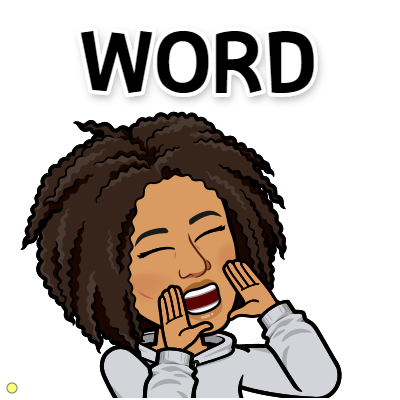 4-2 Congruent Triangles
Key Concepts
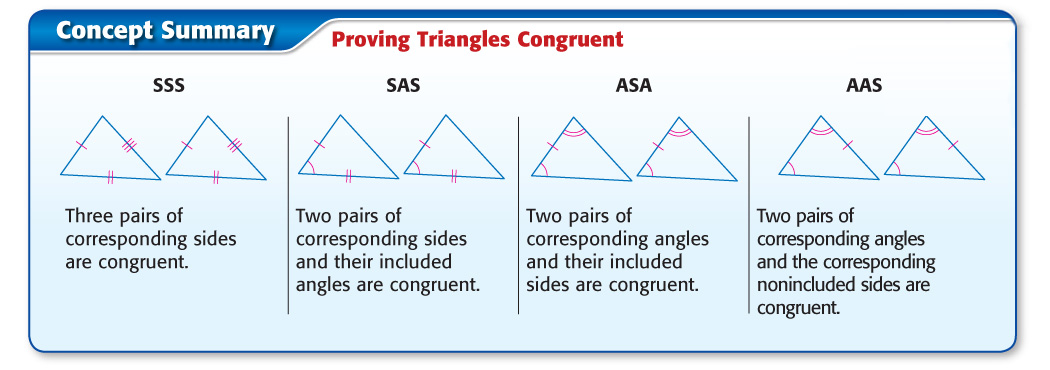 SWBAT use definitions, properties and theorems IOT prove triangles are congruent
4-2 Examples
I do
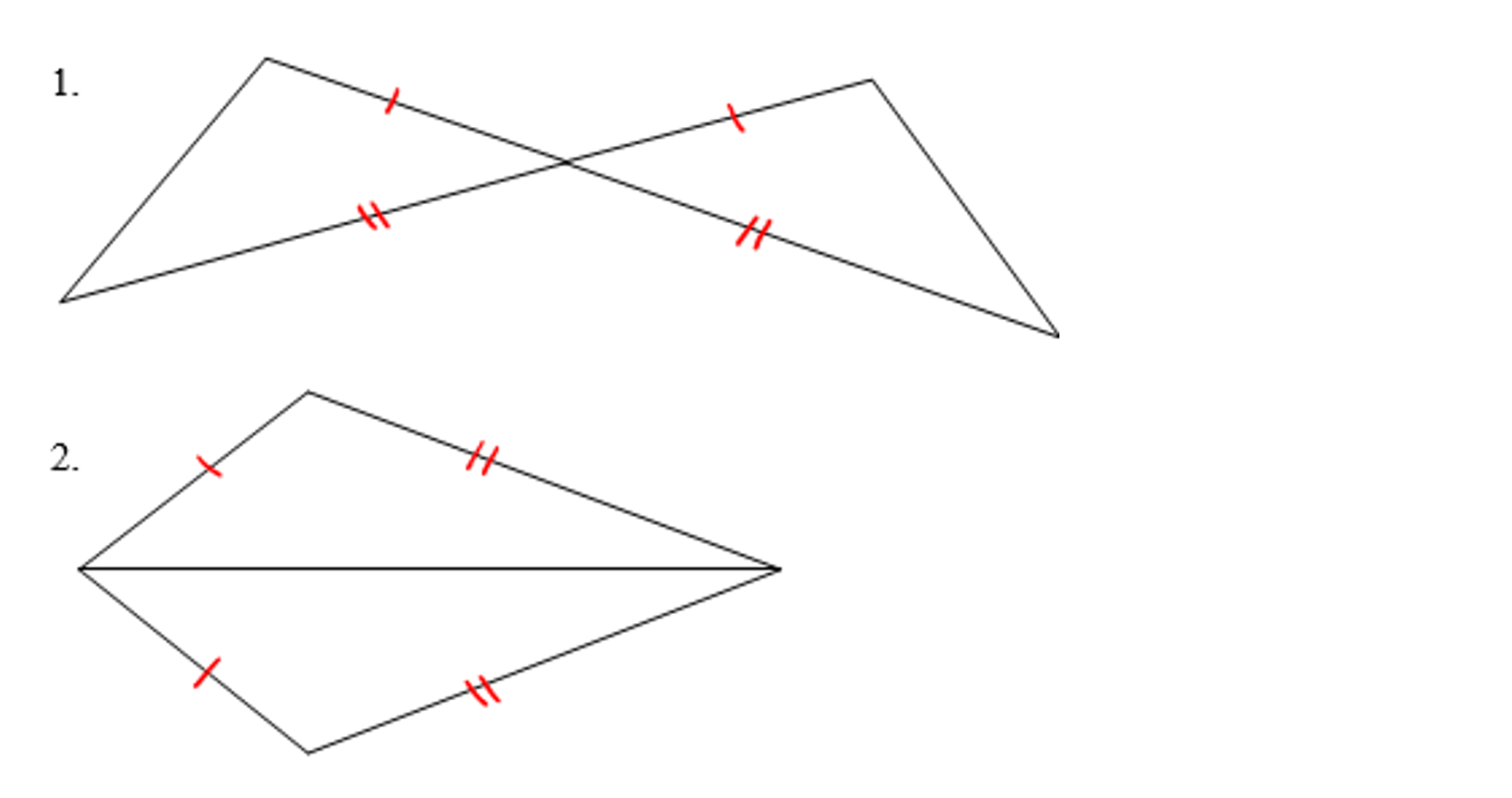 SWBAT use definitions, properties and theorems IOT prove triangles are congruent
4-2 Examples
We do
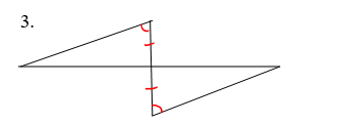 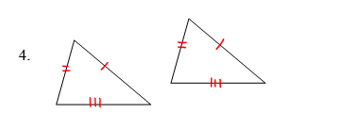 SWBAT use definitions, properties and theorems IOT prove triangles are congruent
4-2 Examples
They do
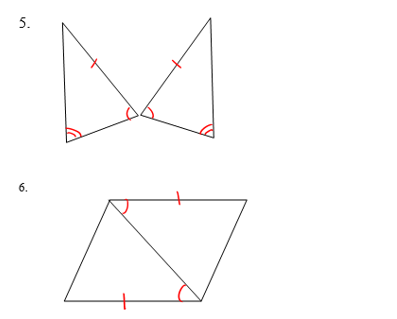 SWBAT use definitions, properties and theorems IOT prove triangles are congruent
Independent Practice/Lesson Check 4-2
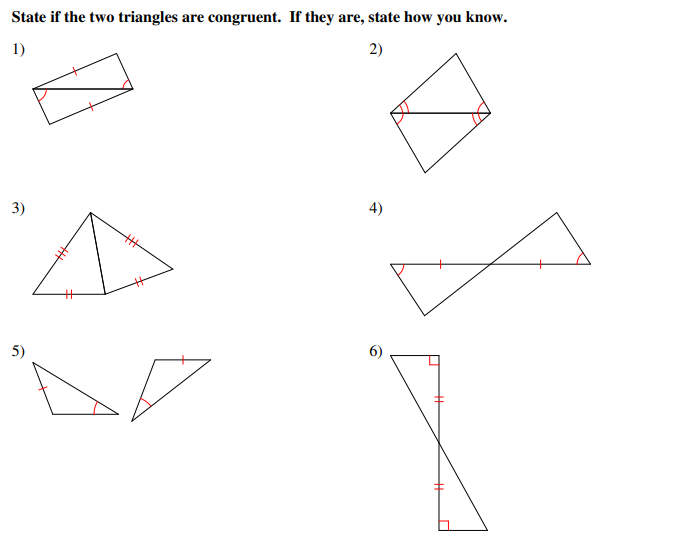 Independent Practice/Lesson Check 4-2
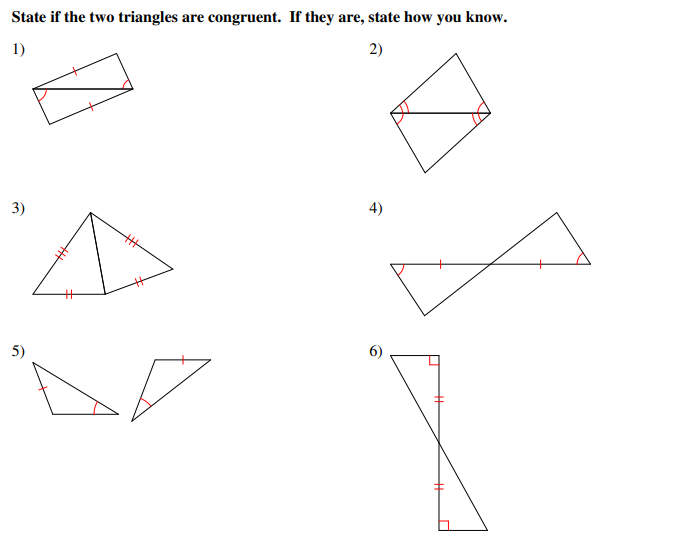 Chapter 4 Polygons     Standard
B.G.GMD.A.2 Use several angle properties to find an unknown angle measure.
.
4-7 Polygons & AnglesObjective
Angles considered to be inside of a polygon.
Angles considered to be on the outside of a polygon.
SWBAT use polygon angle formulas IOT determine the measures of interior and exterior angles in polygons.
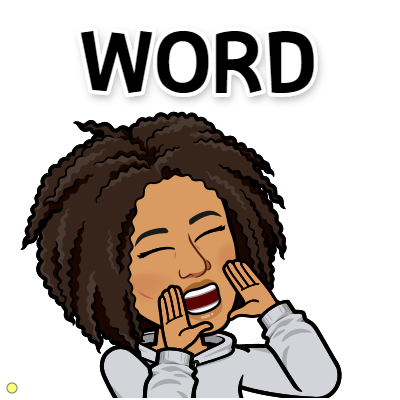 4-7 Polygons & Angles
Key Concepts
______________________- a point that joins two consecutive sides in a polygon. 
______________________- a polygon with all sides congruent. 
______________________- a polygon having all angles less than 180.
______________________- a polygon having at least on angle greater than 180.
Vertex
Regular Polygon
Convex Polygon
Concave Polygon
SWBAT use polygon angle formulas IOT determine the measures of interior and exterior angles in polygons.
4-7 Polygons & Angles
Key Concepts
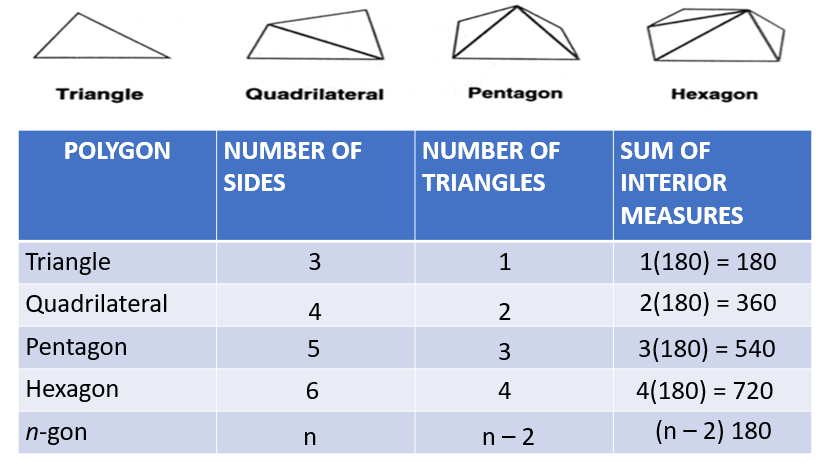 SWBAT use polygon angle formulas IOT determine the measures of interior and exterior angles in polygons.
4-7 Polygons & Angles
Key Concepts
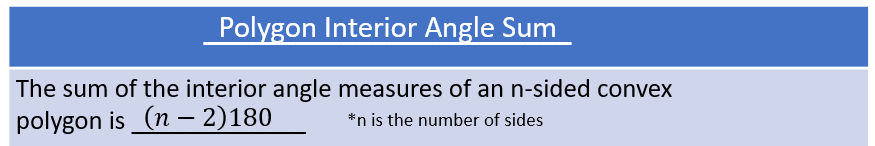 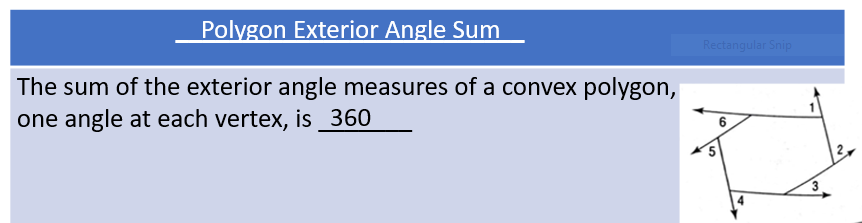 SWBAT use polygon angle formulas IOT determine the measures of interior and exterior angles in polygons.
4-7 Examples
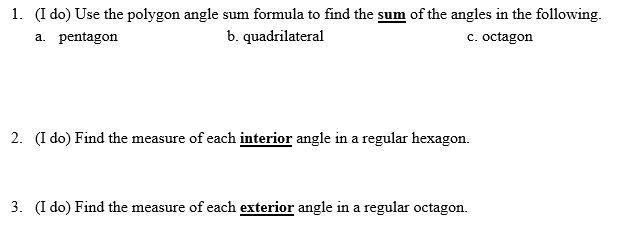 SWBAT use polygon angle formulas IOT determine the measures of interior and exterior angles in polygons.
4-7 Examples
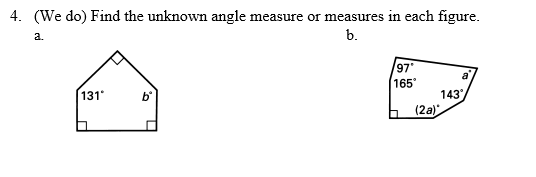 SWBAT use polygon angle formulas IOT determine the measures of interior and exterior angles in polygons.
4-7 Examples
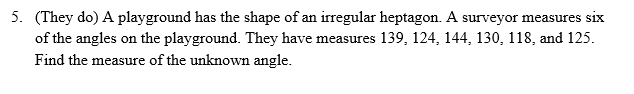 SWBAT use polygon angle formulas IOT determine the measures of interior and exterior angles in polygons.
Independent Practice/Lesson Check 4-7
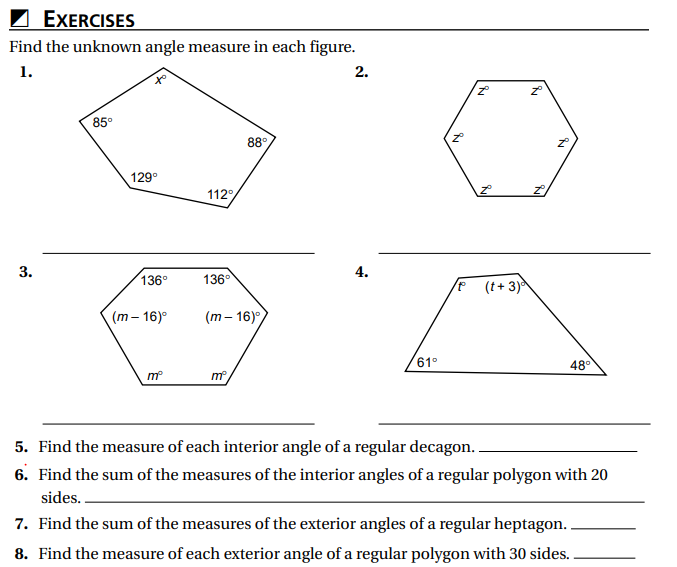 Independent Practice/Lesson Check 4-7
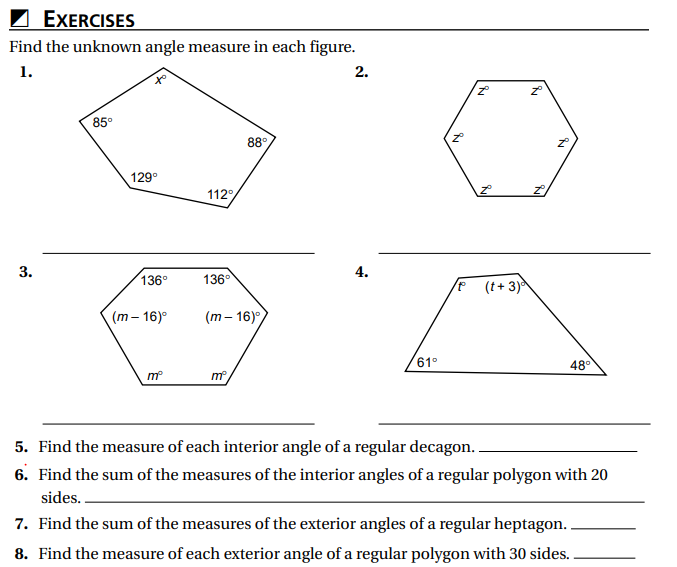 Chapter 4 Polygons     Standard
B.G.GMD.A.2 Use several angle properties to find an unknown angle measure.
.
4-8 ParallelogramsObjective
A polygon containing 2 pairs of parallel sides.
SWBAT apply properties of parallelograms IOT determine missing side lengths and angle measures.
Rules accepted as fact.
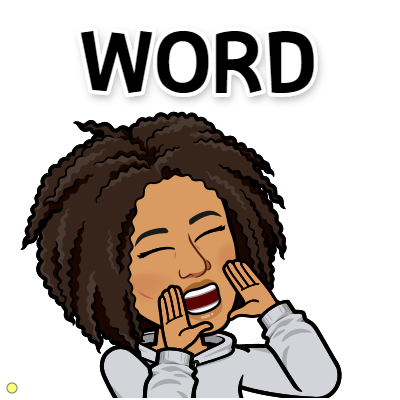 4-8 Parallelograms
Key Concepts
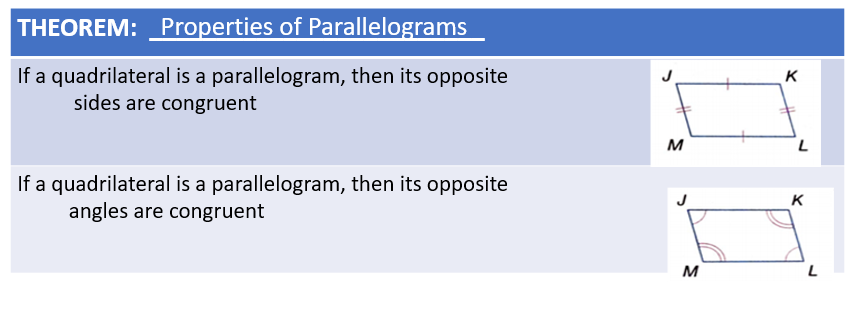 SWBAT apply properties of parallelograms IOT determine missing side lengths and angle measures.
4-8 Parallelograms
Key Concepts
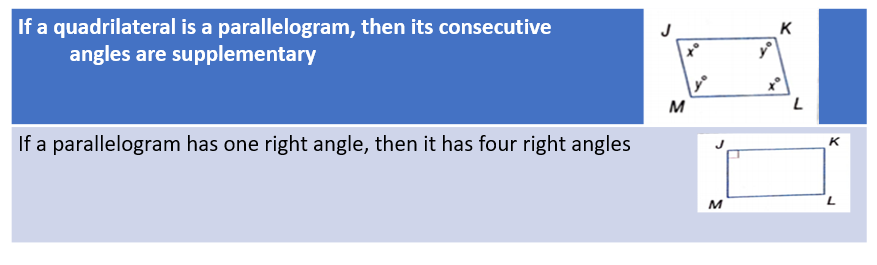 SWBAT apply properties of parallelograms IOT determine missing side lengths and angle measures.
4-8 Parallelograms
Key Concepts
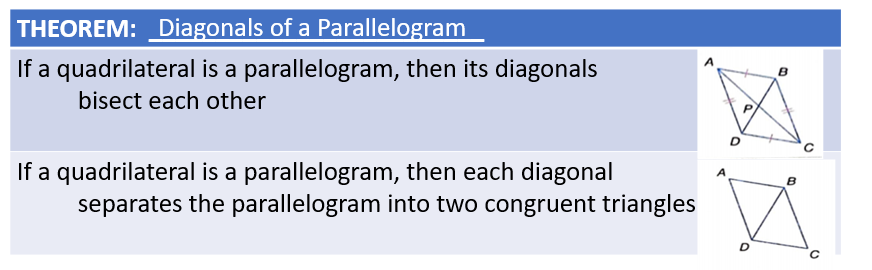 SWBAT apply properties of parallelograms IOT determine missing side lengths and angle measures. 
.
4-8 Examples
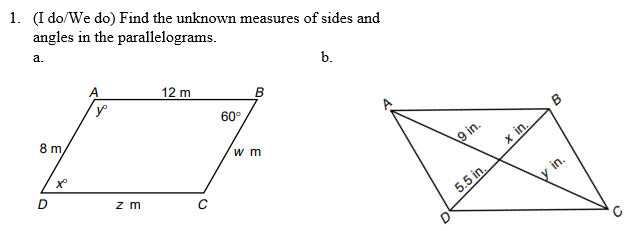 SWBAT apply properties of parallelograms IOT determine missing side lengths and angle measures.
4-8 Examples
#1 con’t
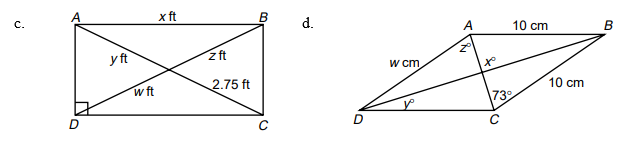 SWBAT apply properties of parallelograms IOT determine missing side lengths and angle measures.
4-8 Examples
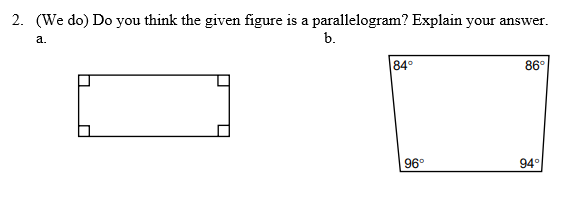 SWBAT apply properties of parallelograms IOT determine missing side lengths and angle measures.
4-8 Examples
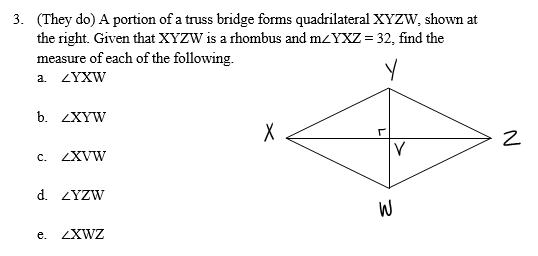 SWBAT apply properties of parallelograms IOT determine missing side lengths and angle measures.
Independent Practice/Lesson Check 4-8
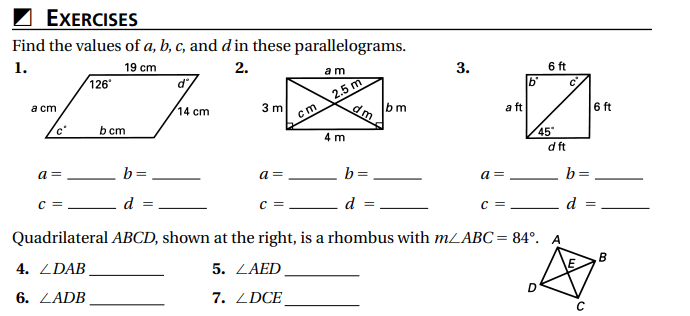 Independent Practice/Lesson Check 4-8
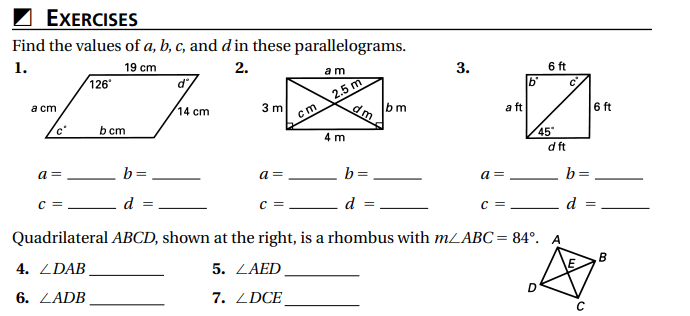 Chapter 4 Polygons     Standard
B.G.GMD.A.2 Use several angle properties to find an unknown angle measure.
.
4-9 TrapezoidsObjective
A polygon containing exactly one pair of parallel sides.
SWBAT apply properties of trapezoids IOT determine missing side lengths and angle measures.
Rules accepted as fact.
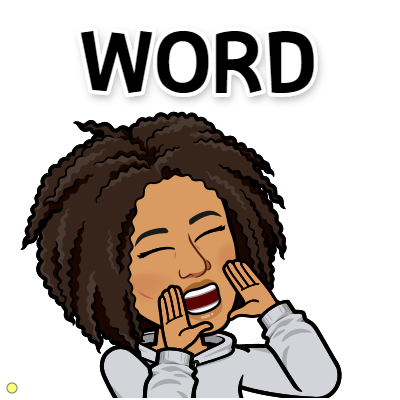 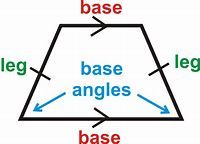 4-9 Trapezoids
Key Concepts
______________________- a quadrilateral with exactly one pair of parallel sides.
______________________- the parallel sides in a trapezoid.
______________________- the nonparallel in a trapezoid.
______________________- formed by a base and one of the legs.
______________________- a trapezoid with one pair of congruent base angles.
______________________- the segment that joins the midpoints of the nonparallel sides 	in a trapezoid.
Trapezoid
Bases
Legs
Base Angles
Isosceles Trapezoid
Median
SWBAT apply properties of trapezoids IOT determine missing side lengths and angle measures.
4-9 Trapezoids
Key Concepts
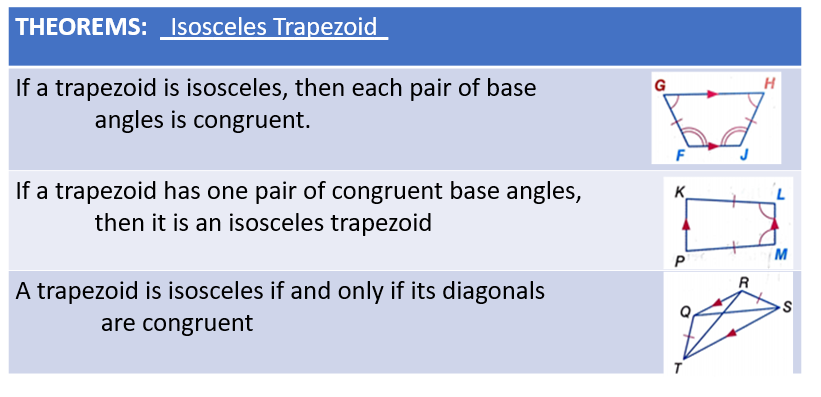 SWBAT apply properties of trapezoids IOT determine missing side lengths and angle measures.
4-9 Examples
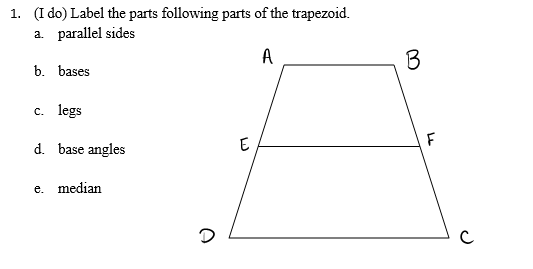 SWBAT apply properties of trapezoids IOT determine missing side lengths and angle measures.
4-9 Examples
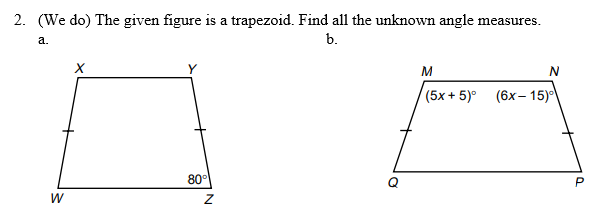 SWBAT apply properties of trapezoids IOT determine missing side lengths and angle measures.
4-9 Examples
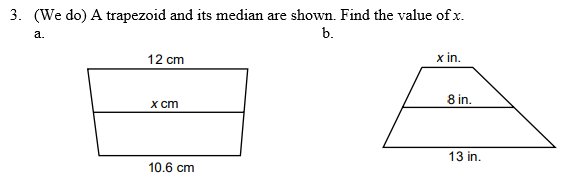 SWBAT apply properties of trapezoids IOT determine missing side lengths and angle measures.
4-9 Examples
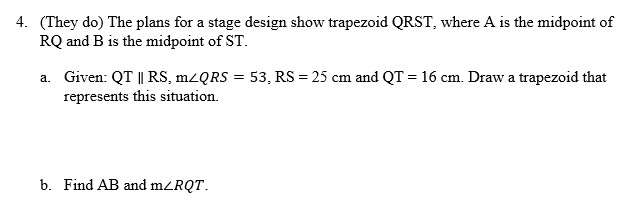 SWBAT apply properties of trapezoids IOT determine missing side lengths and angle measures.
Independent Practice/Lesson Check 4-9
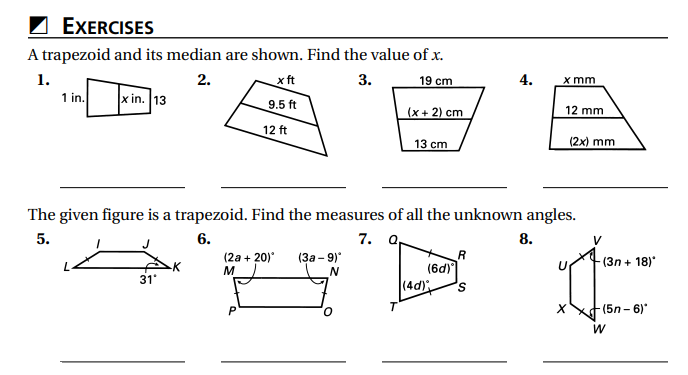 Independent Practice/Lesson Check 4-9
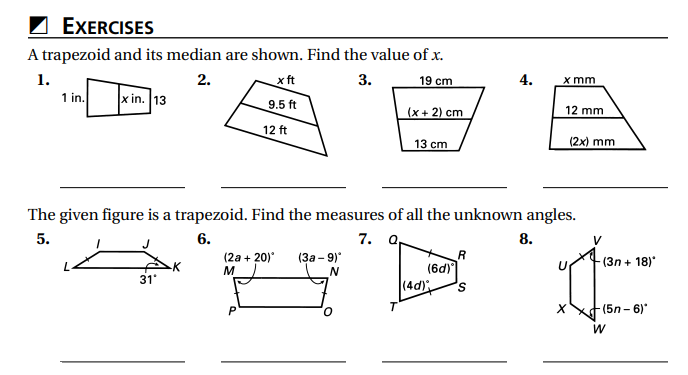